Figure 1. GMV Comparisons. (a) Unimodal bilinguals revealed greater GMV than monolinguals in bilateral frontal and ...
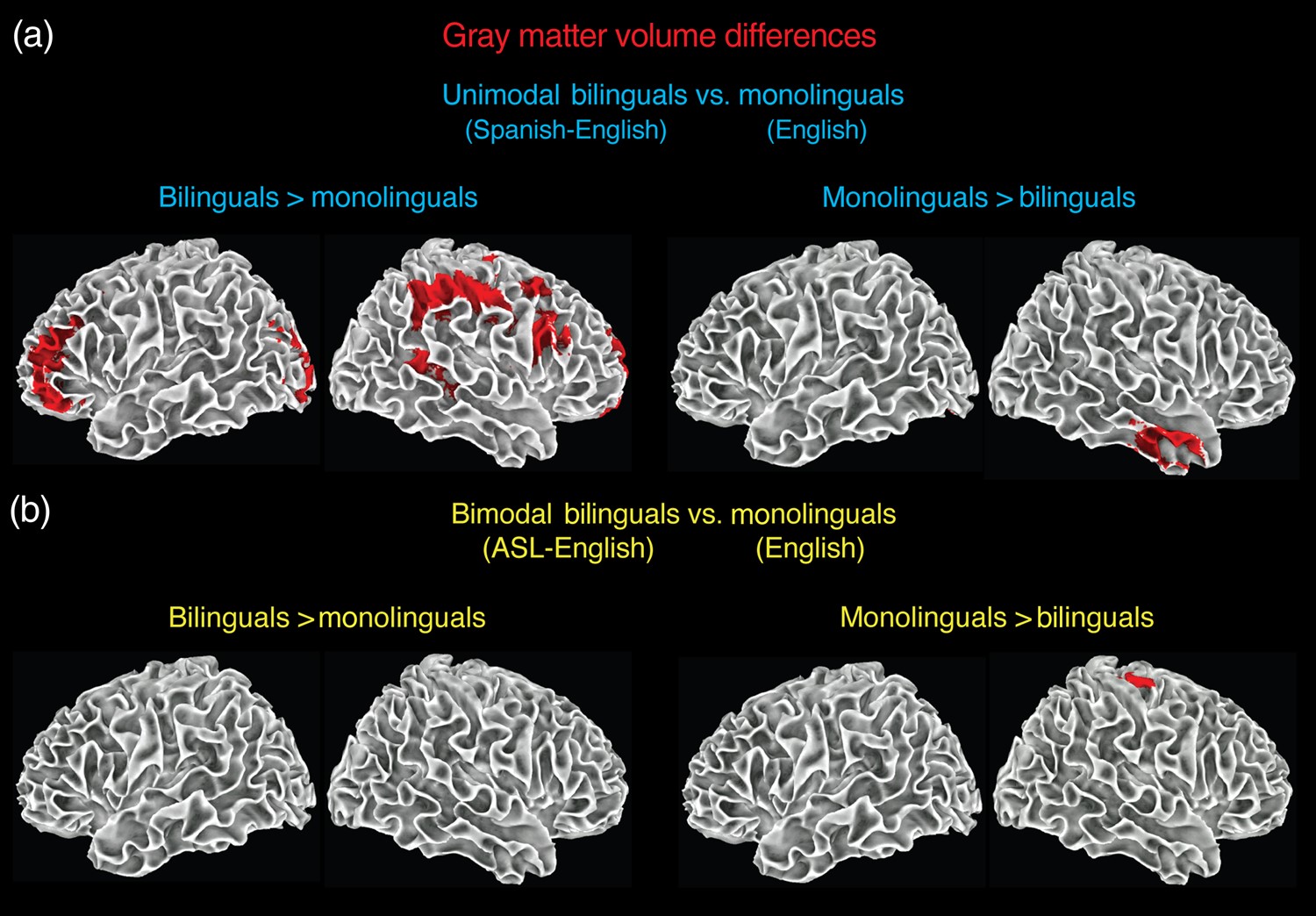 Cereb Cortex, Volume 26, Issue 7, July 2016, Pages 3196–3204, https://doi.org/10.1093/cercor/bhv152
The content of this slide may be subject to copyright: please see the slide notes for details.
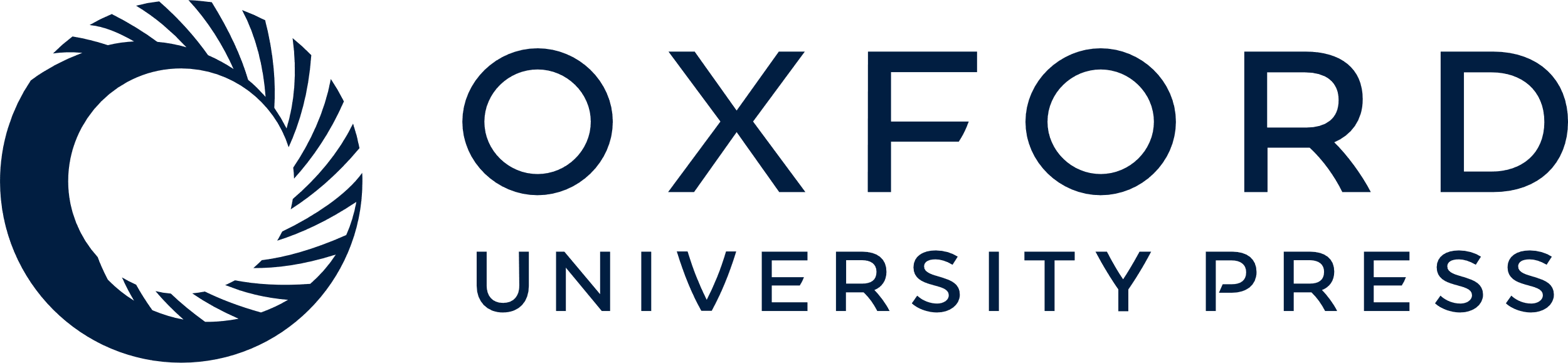 [Speaker Notes: Figure 1. GMV Comparisons. (a) Unimodal bilinguals revealed greater GMV than monolinguals in bilateral frontal and right parietal regions. (b) Bimodal bilinguals did not reveal any areas of greater GMV. Significant clusters were generated using a threshold of P < 0.005, with a non-stationary correction for multiple comparisons at a threshold of P < 0.05.


Unless provided in the caption above, the following copyright applies to the content of this slide: © The Author 2015. Published by Oxford University Press. All rights reserved. For Permissions, please e-mail: journals.permissions@oup.com]